資料２
第3期大阪府がん対策推進計画肝炎肝がん対策
分野別検討
第３章　大阪府におけるがんの現状と課題
  ２　大阪府のがん対策の現状と課題
　　(1) がん予防・早期発見
　　　①がんの一次予防（避けられるがんを防ぐ）
　　　　ア　たばこ対策
　　　　イ　喫煙以外の生活習慣
　　　　ウ　がん教育
　　　　エ　がんに関する感染症対策
　　　②がんの早期発見、がん検診（２次予防）
　　　　ア　検診受診率等
　　　　イ　がん検診の精度管理等
　　　　ウ　職域におけるがん検診
　　　③肝炎肝がん対策　…P２
　　　　ア　肝炎の予防
　　　　イ　肝炎ウイルス検査の受診勧奨
　　　　ウ　肝炎肝がんの医療提供体制
　　　　エ　肝炎肝がんに関する普及啓発
　　(2) がん医療	
　　　①がん医療提供体制
　　　②小児・AYA世代のがん、希少がん等、高齢者のがん
　　　　の特性
　　　③新たな治療法等
　　　④がん登録
　　　⑤緩和ケア
　　(3) 患者支援の充実
　　　①がん患者の相談支援
　　　②がん患者への情報提供
　　　③就労支援などのサバイバーシップ支援
　　(4) がん対策を社会全体で進める環境づくり…P６
　　　①社会全体での機運づくり
　　　②大阪府がん対策基金
　　　③がん患者会等との連携
第５章　個別の取組みと目標
１　がんの予防・早期発見（がんを知り、がんを予防する）
　　(1) がんの１次予防
　　　①たばこ対策（Ｐ）
　　　　ア　たばこと健康に関する啓発・相談
　　　　イ　喫煙者の禁煙のサポート
　　　　ウ　受動喫煙のない環境整備
　　　②喫煙以外の生活習慣の改善
　　　③がん教育、がんに関する知識の普及啓発
　　　④がんに関する感染症対策
　　(2) がん検診によるがんの早期発見（２次予防）
　　　①市町村におけるがん検診受診率
　　　②がん検診の精度管理の充実
　　　③職域におけるがん検診の充実
　　(3) 肝炎肝がん対策の推進
　　　①肝炎の予防
　　　②肝炎ウイルス検査の受診促進
　　　③肝炎医療の推進
　　　④肝炎肝がんに関する普及啓発の推進
２　がん医療の充実
　　（府民誰もが適切な医療を受けられる体制整備）
　　(1) 医療提供体制の充実　
      (2) 小児・AYA世代のがん・希少がん等・高齢者のがん　　
　　　　対策
　　(3) 新たな治療法の活用
　　(4) がん登録の推進　　　
　　(5) 緩和ケアの推進
３　患者支援の充実
　　(1) がん患者の相談支援
　　(2) がん患者への情報提供
　　(3) 就労支援などサバイバーシップ支援　　　
４　がん対策を社会全体で進める環境づくり
　　(1) 社会全体での機運づくり
　　(2) 大阪府がん対策基金
　　(3) がん患者会等との連携促進
…P４
…P8
－１－
第３章　大阪府におけるがんの現状と課題
２　大阪府のがん対策の現状と課題
　　　 (１) がん予防・早期発見
２　大阪府のがん対策の現状と課題
(１)がん予防・早期発見




   
 

③肝炎肝がん対策 
 
 ア　肝炎の予防
○ウイルス性肝炎は国内最大級の感染症であり、感染を放置すると肝硬変や肝がんといった重篤な病気に進行する。また、感染しても自覚症状に乏しく、感染に気付きにくいため、府民一人ひとりが感染によるリスクを自覚した対応に基づき予防できるよう、肝炎についての正しい知識と理解を深めるための普及啓発が重要である。

 イ　肝炎ウイルス検査の受診勧奨
  ○肝がんの多くは、肝炎ウイルスの感染による慢性肝炎や肝硬変が原因と言われて
　　いる。大阪府と市町村では肝炎ウイルス検査を実施しており、平成20年度から
　　27年度までの累積受診者数は、Ｂ型、Ｃ型あわせて約55万人である。
　引き続き、肝炎・肝がんの予防・早期発見のため、受診者の増加が重要である。

－２－
▽肝がんの多くは、肝炎ウイルスの感染が原因であり、肝炎ウイルス陽性者の重症化を予防することが、肝がんの減少につながることから、肝炎ウイルス検査や陽性者への精密検査の受診勧奨、肝疾患診療連携拠点病院を中心とする医療提供体制の充実が必要である。
4
第３章　大阪府におけるがんの現状と課題
ウ　肝炎肝がんの医療提供体制
　 
○肝炎の重症化予防には、「大阪府フォローアップ事業実施指針」に基づき、関係機関と連携して、肝炎ウイルス検診の陽性者に対し適切なフォローアップを行うとともに、陽性者が精密検査を速やかに受診し専門治療を受けることができるよう、さらなる医療体制の整備が必要である。

 









○府では、国の通知に基づき、大阪府肝疾患診療連携拠点病院として府内５箇所の大学病院の指定を、また、平成29年３月現在、専門医療機関169施設、協力医療機関644施設の指定をそれぞれ行い、医療提供体制を整備。引き続き、肝疾患診療連携拠点病院を中心とした医療提供体制の充実を図る必要がある。
5
○肝疾患診療連携拠点病院肝疾患相談支援センターでは、肝炎肝がんに対する情報を提供するとともに、不安や疑問に対する相談を実施している。
患者や家族からの様々な相談に対応するため相談支援機能の充実が必要である。


エ　肝炎肝がんに関する普及啓発

○市町村や肝疾患拠点病院等と連携して、肝炎肝がんに対する正しい知識及び人権の尊重に関する普及・啓発を行っているが、さらなる充実が必要である。















－３－
6
第５章　個別の取組みと目標
１　がんの予防・早期発見
（がんを知り、がんを予防する）
１　がんの予防・早期発見（がんを知り、がんを予防する）




   





(3) 肝炎肝がん対策の推進
①肝炎の予防
○府は、感染経路を含め、肝炎肝がんについての正しい知識と理解を深めるための普及啓発を進める。

②肝炎ウイルス検査の受診促進
○今後もホームページ等を通じて肝炎ウイルス検査を受けていない府民に対して受検勧奨を実施する。さらに、職域との連携を強化し、受検勧奨に取り組む。
○肝炎無料ウイルス検査（委託医療機関分）における実施医療機関の公表方法及び内容についても、府民がアクセスしやすい方策や、検診希望者が希望する地域で検診を受診できるよう、医療圏別での公表を行う等、効果的な情報発信の方策について、検討する。
▽肝炎ウイルス陽性者の重症化予防のため、肝炎ウイルス検査の受診勧奨と、陽性者に対する精密検査受診勧奨、肝疾患神慮連携拠点病院を中心に医療提供体制の充実に努める。
－４－
8
第５章　個別の取組と目標
③肝炎医療の推進

○肝炎ウイルス検査（検診）の結果が陽性である者に対し精密検査の受診勧奨を実施し、精密検査のさらなる受診率向上を図る。

○ウイルス性肝炎患者の重症化予防推進事業に基づく、陽性者のフォローアップ事業（追跡調査）を実施し、医療機関の受診状況や診療状況を確認し、未受診の場合は受診を勧奨するように努める。

○大阪府は、専門医療機関及び協力医療機関を指定するにあたっては、専門医療機関の評価を行い、必要に応じて、指定基準や専門・協力医療機関の評価の見直しについて検討する。

○府内の肝疾患診療連携拠点病院が、他の専門医療機関及びかかりつけ医と連携しながら患者に良質な医療を提供するためのネットワーク構築を推進する。

○平成20年度より、国において肝炎治療に対する医療費の助成制度が創設されたことに伴い、実施機関となる府において、Ｂ型及びＣ型ウイルス性肝炎、Ｃ型代償性肝硬変の治療を目的とした治療費の一部を助成しており、順次助成対象を拡充してきた。府としては、国と連携し、肝炎患者の治療促進を図るため、この医療費助成を活用し受療を促進することにより、肝がんへの進行予防、肝炎治療の効果的促進を図る。
9
④肝炎肝がんに関する普及啓発の推進

○府は、肝炎肝がんに対する正しい知識及び人権の尊重に関する普及・啓発、肝炎ウイルス検診の周知を図るため、関係機関と連携し、医療従事者等保健医療関係者への研修会や府民向けの講演会を開催する。

○肝疾患診療連携拠点病院において、ホームページや「健康手帳エル」等の紙面媒体を用いた肝炎肝がん情報の周知など、情報提供体制の整備や相談支援体制の充実に努める。また、院外からも利用しやすいよう院内掲示等を行うよう努め、積極的に情報提供・相談支援を行う。

















－５－
10
第３章　大阪府におけるがんの現状と課題
２　大阪府のがん対策の現状と課題
　　　 (4) がん対策を社会全体で進める環境づくり
(4) がん対策を社会全体で進める環境づくり
▽ がん対策を社会全体で推進するためには、企業、医療関係団体、
　 がん患者会等、マスメディアなど様々な主体と連携した取組みが必要である。

▽ 大阪府がん対策基金の効果的な活用や、がん患者団体等との連携を図る
     必要がある。
①社会全体での機運づくり
○平成23年に施行した「大阪府がん対策推進条例」では、「府民をがんから守り、健康な生活を送ることができるよう努めるとともに、がんになっても社会での役割を果たすことができ、お互いに支えあい、安心して暮らしていける地域社会を実現すること」をめざすと明記している。

○また、これまで民間企業と連携協定を締結し、がん検診受診率向上のためのイベントの開催や啓発資材の配布等に取り組んできた。がんになっても安心して暮らせる社会の実現を目指すには、行政だけでなく、医療関係団体や医療保険者、患者会及び患者支援団体、企業、マスメディアなど、社会全体で、がん患者や家族への理解を深める普及啓発や支援体制の構築が必要である。
－６－
12
第３章　大阪府におけるがんの現状と課題
(4) がん対策を社会全体で進める環境づくり
②大阪府がん対策基金

○大阪府がん対策基金は、がんの予防及び早期発見の推進その他がん対策の推進に資するため、平成２４年度に大阪府がん対策基金条例を制定した。

○がん対策基金を活用し、がん検診の受診勧奨資材を作成し、民間企業と連携して、がん予防や早期発見の推進につながる普及啓発活動を行うとともに、がん患者や家族を支える患者会の活動を支援してきたが、社会全体においてがん対策を進める必要があるため、大阪府がん対策基金の運用を継続することが必要である。

③がん患者会等との連携

○平成28年12月に改正されたがん対策基本法には、「国及び地方公共団体は、民間団体が行うがん患者の支援に関する活動、がん患者の団体が行う情報交換等の活動等を支援するため、情報提供その他の必要な施策を講ずるよう努めること」と定められたこともあり、一層、がん患者の視点に立った施策を実施するため、患者会などとの継続的な情報交換、意見交換が必要である。
13
－７－
第５章　個別の取組みと目標
４　がん対策を社会全体で進める環境づくり
第５章　個別の取組と目標
４　がん対策を社会全体で進める環境づくり
▽ がん患者や家族を含めた府民、医療保険者、医療関係者、企業、マスメディアなど、様々な主体と連携した取り組みを進める。
▽ 大阪府がん対策基金の効果的な活用に取組む。
▽ がん患者会等との連携促進に努める。
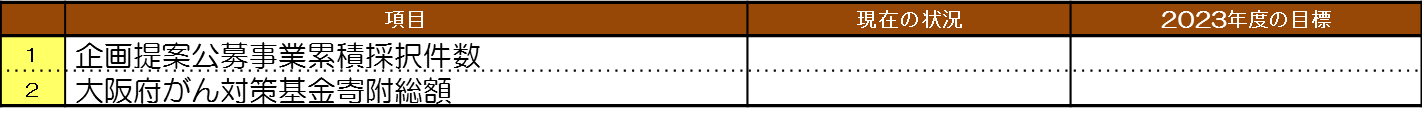 社会全体での機運づくり
　○がん患者や家族を含めた府民、医療保険者、医療関係者、企業、マスメディアなど、様々な主体と連携し、世界禁煙デーに合わせたイベントやがん予防・がん検診に関するイベント等を通じた府民全体でがん対策を進める機運を醸成する。
(2) 大阪府がん対策基金
　○大阪府がん対策基金は、平成30年５月末以降も恒久的な運用ができるように検討する。
　○大阪府がん対策基金を活用し、がん患者が相互に支え合う患者会の活動の充実につながる取組みを進める。
　○大阪府がん対策基金を活用した普及啓発活動について、民間団体、企業など、公民連携により、効果的な事業展開を図る。併せて、広く府民から寄附への協力を得られるように努める。
(3) がん患者会等との連携促進
　○大阪がん患者団体協議会を中心に、がん患者をはじめとする関係者と大阪府における
　　がん対策の現状や方向性について、継続的に意見交換に努める。
　○がん患者会や患者サロンなどの情報を定期的に更新し、療養情報冊子やホームページで
　　公表するとともに、がん診療拠点病院の相談支援センター等で情報提供を行う。
16